Del 3: Din trivsel i forhold til omverdenen
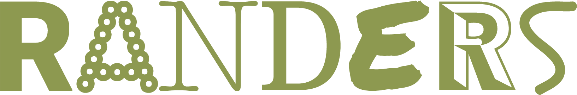 [Speaker Notes: I dag sætter vi fokus på ledertrivsel og skaber rum til refleksion over, hvordan vi kan arbejde med vores trivsel i forhold til omverdenen – herunder borgere/brugere, pårørende, medarbejdere, samarbejdspartnere mf. Gennem tretrinsraketten har vi arbejdet med temaerne: ”Din egen trivsel som leder” og ”Trivsel i ledergruppen” og skal i dag arbejde med 3. og sidste del – ”Trivsel i forhold til omverdenen”. 

Del 3 består af tre øvelser, der på forskellige vis er med til at kortlægge, hvem vores omverden består af, og hvilken indflydelse de forskellige aktører eller interessenter har på vores hverdag, arbejde og trivsel.]
Dagsorden
Velkommen og introduktion ved leder
Øvelse 1 Interessenter
Øvelse 2 Trivselsbarometer
Øvelse 3 Trivsel i egne arbejdsforhold
Opsamling og afrunding
[Speaker Notes: I dag skal vi arbejde med del 3: ”Trivsel i forhold til omverdenen”, her er der fokus på ledertrivsel i forhold til omverdenen – herunder borgere/brugere, pårørende, medarbejdere, samarbejdspartnere mf.
Materialet til Del 3 består af en powerpoint præsentation med tre øvelser, der på forskellig vis er med til at kortlægge, hvem vores omverden består af, og hvilken indflydelse de forskellige aktører eller interessenter har på vores hverdag, arbejde og trivsel.]
Del 3: Din trivsel i forhold til omverdenen
Dig og dem du leder – forpligtelser og paradokser
Mere for mindre, bedre og billigere, nulvækst og kvalitetsløft. Samtidig skal du som leder gerne være med til at skabe forandringer i din organisation, introducere nye og bedre måder at løse kerneopgaven på samt sikre at organisationens værdier udleves i praksis. Som leder står du midt i alt dette og må hver dag balancere og imødekomme forskellige og nole gange modsatrettede interesser.
Som leder i Randers Kommune er du hver dag i berøring med mange forskellige interessenter – alt fra dine medarbejdere, borgere/brugere, pårørende, eksterne samarbejdspartnere og mange flere. Disse interessenter har alle tanker, ideer, ønsker og behov, som på den ene eller anden måde skal anerkendes, ses eller mødes.
[Speaker Notes: I har forud for dette møde fået tilsendt nogle artikler om dagens emne. Tanken er, at disse artikler giver information og refleksion, og kan danne baggrund for dagens øvelser og drøftelser.

Endvidere kan jeres seneste lederevaluering også inddrages.]
Øvelse 1: Interessenter
[Speaker Notes: 1. øvelse består af at tegne hver vores interessenter. Det vil sige en kortlægning af de interessenter og aktører, der spiller ind på vores hverdag og vores arbejde. Det kan være borgere/brugere, pårørende, medarbejdere, politiske udvalg mf.. 

Vi får alle et stykke A4-papir, hvor vi hver især tegner de interessenter, der spiller ind på netop vores hverdag hver især. Det er ikke sikkert, det er de samme interessenter hele vejen rundt. 

Når vi alle har tegnet vores interessenter hver især, deler vi det med hinanden 2 og 2 eller 3 og 3. 

Det er selvfølgelig tilladt at justere sine interessenter efter delingen med en lederkollega – måske vi i dialogen med kollegaen kommer frem til andre interessenter, der også med fordel kan tilføjes.]
Øvelse 2: Trivselsbarometer
+ I høj grad
÷ I lav grad
[Speaker Notes: Med interessentblomsten har vi kortlagt de interessenter, der spiller ind på vores hverdag og arbejde hver især. 

2. øvelse tager afsæt i interessentblomsten men bidrager med trivselsperspektivet i forhold til de forskellige interessenter. 

Vi får alle et trivselsbarometer, hvor vi hver især indsætter interessenterne fra vores interessentblomst. Interessenterne placeres på barometeret alt efter hvori hvor høj grad de bidrager positivt til vores egen trivsel som leder. Et eksempel kan være: i hvor høj grad bidrager min medarbejdergruppe til min trivsel som leder osv. Der er selvfølgelig tale om et her og nu billede. 

Når vi alle har indsat vores interessenter på barometeret, præsenterer vi hver især vores barometer for resten af gruppen. 

Denne øvelse kan på flere måder referere til øvelse 2 i del 1 omkring, hvad der skaber energi og arbejdsglæde for den enkelte. Derfor kan der være overlap mellem disse. Der kan med fordel trækkes paralleller herimellem.

I forlængelse af denne øvelse kan det evt. drøftes, hvilken interesse og indflydelse de forskellige interessenter har på gruppens arbejde. Dette kan gradueres på følgende måde:

Høj indflydelse, lille interesse: Overvej interessenternes mål, og hold dem tilfredse, så de forbliver talsmænd.
Høj indflydelse, stor interesse: Opbyg stærke relationer, involver dem i beslutninger, og engager dem jævnligt. 
Lav indflydelse, stor interesse: Stor interesse i organisationens arbejde, men meget lidt magt til at påvirke. Hold disse interessenter informeret for at sikre deres fortsatte større, konsulter dem,  og brug deres input for at forbedre chancerne for succes.
Lav indflydelse, lille interesse: Disse interessenter befinder sig i organisationens yderkreds. Hold øje med deres engagement, og hold dem informerede med jævne mellemrum. Deres position kan ændre sig over tid.]
Øvelse 3: Trivsel i egne arbejdsforhold
Brugerne, borgerne, børnene, de unge, de pårørende: 
Hvordan oplever jeg, at jeg som leder af arbejdspladsen lever op til deres forventninger og behov? 
Hvilke slags udfordringer giver borger/brugergruppen mig som leder? 
Hvilke vanskeligheder? Hvilke glæder? 

Medarbejderne
Hvad kendetegner mit samarbejde med medarbejderne? 
Hvordan vil jeg beskrive min lederrolle? 
Hvordan tror jeg, mit personale vil beskrive deres relationer til forskellige interessenter?

Nærmeste leder
På hvilken måde får jeg støtte og opbakning? 
På hvilken måde stilles der ressourcer til rådighed for min udvikling som leder? 
Hvor klar er ansvarsfordelingen mellem de opgaver jeg skal løse, og de opgaver min nærmeste leder skal løse?
[Speaker Notes: 3. Øvelse handler om trivsel i egne arbejdsforhold - vores rammer, vilkår, relationer og udfordringer i jobbet. Vi kommer tættere på nogle af de interessenter fra tidligere og på, hvordan de påvirker vores psykiske arbejdsmiljø og vores glæde ved jobbet som leder.

Vi går sammen 2 og 2 eller 3 og 3, som det lige kan passe og drøfter 1-2 valgfrie emner pr. par ud fra den uddelte emneoversigt (emne 1-5 fordelt på to slides). Gå gerne efter de emner, der giver mest mening for netop vores lederjob. 

Der er afsat 40 minutter til øvelsen, dvs. 15 - 20 min. taletid til hver i gruppen, hvor makkeren understøtter med undersøgende spørgsmål.

Øvelsen kan med fordel laves som en walk and talk. 

Lav evt. en kort opsamling.]
Øvelse 3: Trivsel i egne arbejdsforhold
Politikerne, embedsmænd og direktion: 
Kender jeg til deres formulering af overordnede mål og rammer for mit område?  
Hvordan er politikere, embedsmænd, direktion mf. med til at styre rammerne for kvaliteten af det faglige arbejde og ressourcerne? 
Hvordan er mine muligheder for at påvirke rammerne? 

Lederkolleger: 
Hvilke typer opgaver løser vi sammen? 
Hvordan kan vi støtte hinanden i at arbejde med at udvikle jeres psykiske arbejdsmiljø? 
Er der typer af opgaver vi nødigt involverer gruppen i?
Opsamling
Inden for ”Trivsel i forhold til omverdenen” er vi blevet klogere på:
Hvilke interessenter, der har indflydelse på vores hverdag, arbejde og trivsel.
Relationen til udvalgte interessenter.
[Speaker Notes: Inden for temaet ”Trivsel i ledergruppen” er vi blevet klogere på vores omverden i form af interessenter af forskellig art. Vi er blevet klogere på, hvilke interessenter, der spiller ind på vores hverdag hver især og ikke mindst hvordan disse interessenter indvirker på vores trivsel som leder. 

Som nævnt indledningsvist er dette tema 3. og sidste del af tretrinsraketten omhandlende ledertrivsel, hvor vi sammen har arbejdet med ”Din egen trivsel som leder”, ”Trivsel i ledergruppen” og ”Trivsel i forhold til omverdenen”. 

Aftal hvordan der arbejdes videre med dagens emner og de tre dele, og hvordan fokus holdes i det daglige. Vil I lave handleplan med afsæt i de tre dele jf. skabelon på Broen?

Sammen kan vi være med til at sikre god trivsel for os selv, vores lederkolleger og os som samlet ledergruppe. 
Mange tak for gode drøftelser og perspektiver på de tre dele indenfor ledertrivsel.]